Говорящие фамилии в творчестве А. Н. Островского.
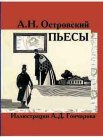 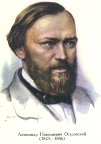 Работу выполнила 
учащаяся 9б класса
МБОУ  ЧСОШ им. А. А. Яковлева
Коржева Алина
Руководитель Меньшикова Е. В.
2010 – 2011 уч. год.
Автор проекта
Работа была выполнена учащейся 9б класса Коржевой Алиной с целью изучить прием «говорящих фамилий» в пьесе Островского «Бедность не порок». Для работы частично использовались материалы учащегося 9б класса Голубева Ильи.
Герои пьесы А. Н. Островского «Бедность не порок»
Гордей Карпыч Торцов
Пелагея Егоровна Торцова
Любовь Гордеевна
Митя
Любим Торцов
Африкан Савич Коршунов
Яша Гуслин
Гриша Разлюляев
Гордей Карпыч Торцов.
Значение фамилии Торцов:
«Торец” в словаре Ефремовой
1) Деревянный брусок, бревно со стороны своего поперечного разреза.
2) Поперечная - короткая - сторона, грань чего-л.
3) Короткий, обычно шестигранный брусок поперечно разрезанного бревна для мощения улиц.
4) разг. Мостовая из таких брусков.
 5) Поперечный разрез бревна, бруса, а также вообще поперечная грань балки, доски, стола, книги (боковой, верхний или нижний срез её листов). 
6) Жарг. Лицо
             Значение имени Гордей
Толковый словарь Ожегова: Гордость – завышенное чувство собственного достоинства, самоуважения, высокомерие, чрезмерно высокое мнение о себе, осознание своего превосходства над другими.
Пелагея Егоровна Торцова
Пелагея Егоровна – жена Гордея Торцова. Имя ее издавна было распространено на Руси, оно и является ее главной характеристикой. Пелагея – приверженка старорусских традиций, «закидоны» мужа она не понимает и не принимает.
Любовь Гордеевна
Ее имя – словно неоновый указатель на ее чувства к Мите. Впрочем, отчество тоже играет важную роль – как ни крути, от отца в ней тоже немало. Да-да, та самая гордость, но не возведенная в ранг гордыни, в отличие от ее отца.
Митя
Митя. Просто Митя. Примечательно, что автор не дает нам ни его имени, ни отчества. Этим он словно подчеркивает простоту и скромность данного персонажа. В комедии никто не называет его полным именем, все используют именно это уменьшительное.
Любим Торцов
У этого персонажа говорящими являются как имя, так и фамилия. Любим – потому что его все любят, уважают, сочувствуют. Торцов – потому, что ранее он был очень похож на брата Гордея, вел такой же образ жизни. Таким образом, через фамилию автор подчеркивает сходство братьев.
Африкан Савич Коршунов
Здесь наблюдается очевидная дисгармония между его именем и отчеством. Савва – исконно русское имя. Значение имени Савва 
Имя Савва - теплое, мягкое, и его обладатель тоже щедр на душевное тепло, которое он дарит и родным, и друзьям, и просто незнакомым людям, нуждающимся в этом тепле. Маленький Савва обычно растет крепышом, ни его здоровье, ни поведение не доставляют родителям никаких проблем: это жизнерадостный, добрый и спокойный ребенок. Савва получает неплохое образование, но реализовать свои способности до конца не может. 
Савва - прежде всего цельная натура, духовно чистый человек. Он чужд мелочности, интриг и склок. Он тянется к знаниям, рано проявляет интерес к литературе, но не дешевым детективам, а к той, что дает пищу его уму. Свою цельность он сохраняет и в браке, не размениваясь на мимолетные интрижки. Бескомпромиссность этих мужчин, верность принципам нередко оборачиваются им во вред - их карьера никогда не движется по накатанной дороге. Там, где не мешало бы пригнуться, чтобы гроза прошла мимо, Савва будет стоять во весь рост. Есть у Саввы еще одна черта, выделяющая его среди прочих, - тяга к одиночеству. Это не '"хоровой" человек.
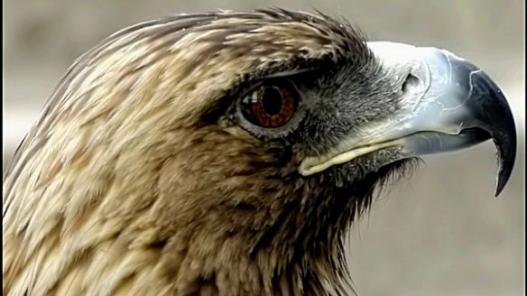 Яша Гуслин
Островский не обидел своим вниманием и второстепенных персонажей. Фамилия Яши говорит нам об его главном увлечении – музыке. Имя же его подчеркивает его простоту и свойский характер.
Гриша Разлюляев
Гриша обладает, пожалуй, самой нелестной фамилией во всей комедии. Его фамилия говорит о том, что он любит поболтать, но болтовня его пустая, за ней ничего не стоит – ни смысла, ни готовности к действиям.
Источники информации
Толковый словарь Ожегова
Малый академический словарь
Словарь Ефремовой
Великий и могучий Google
http://www.maly.ru/
Спасибо за внимание!